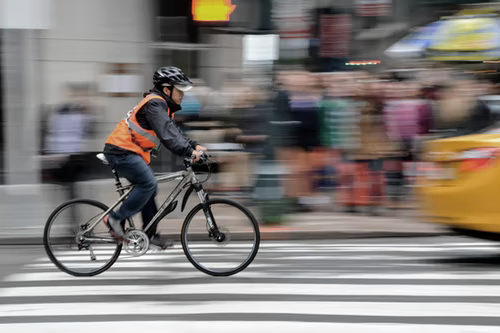 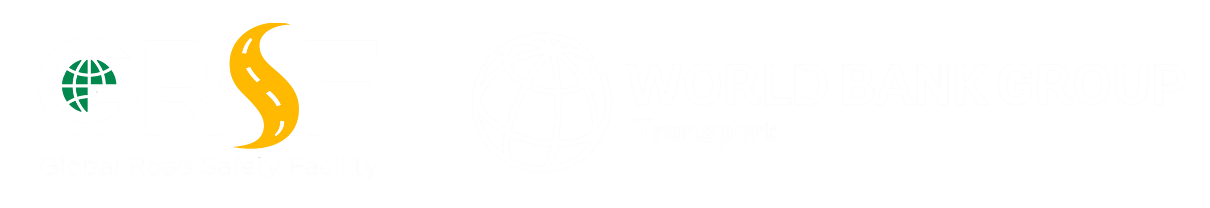 WORLD BANK ACADEMY

Leaders in Road Safety Management
Session 6:
Safe and Clean Vehicles
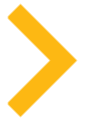 Vehicle: one of the key pillars
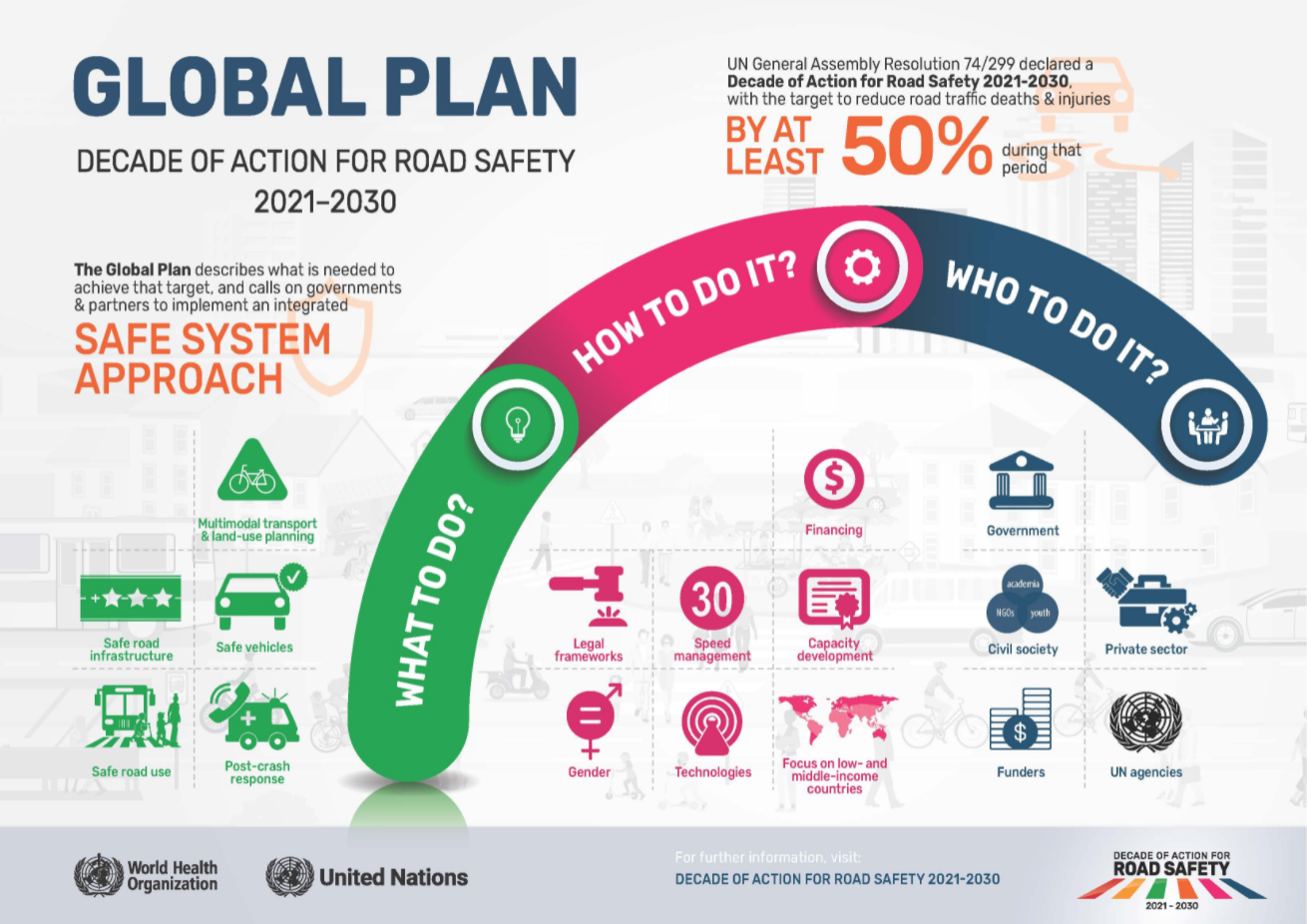 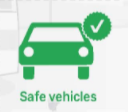 Fatalities vs Vehicles
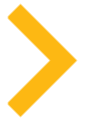 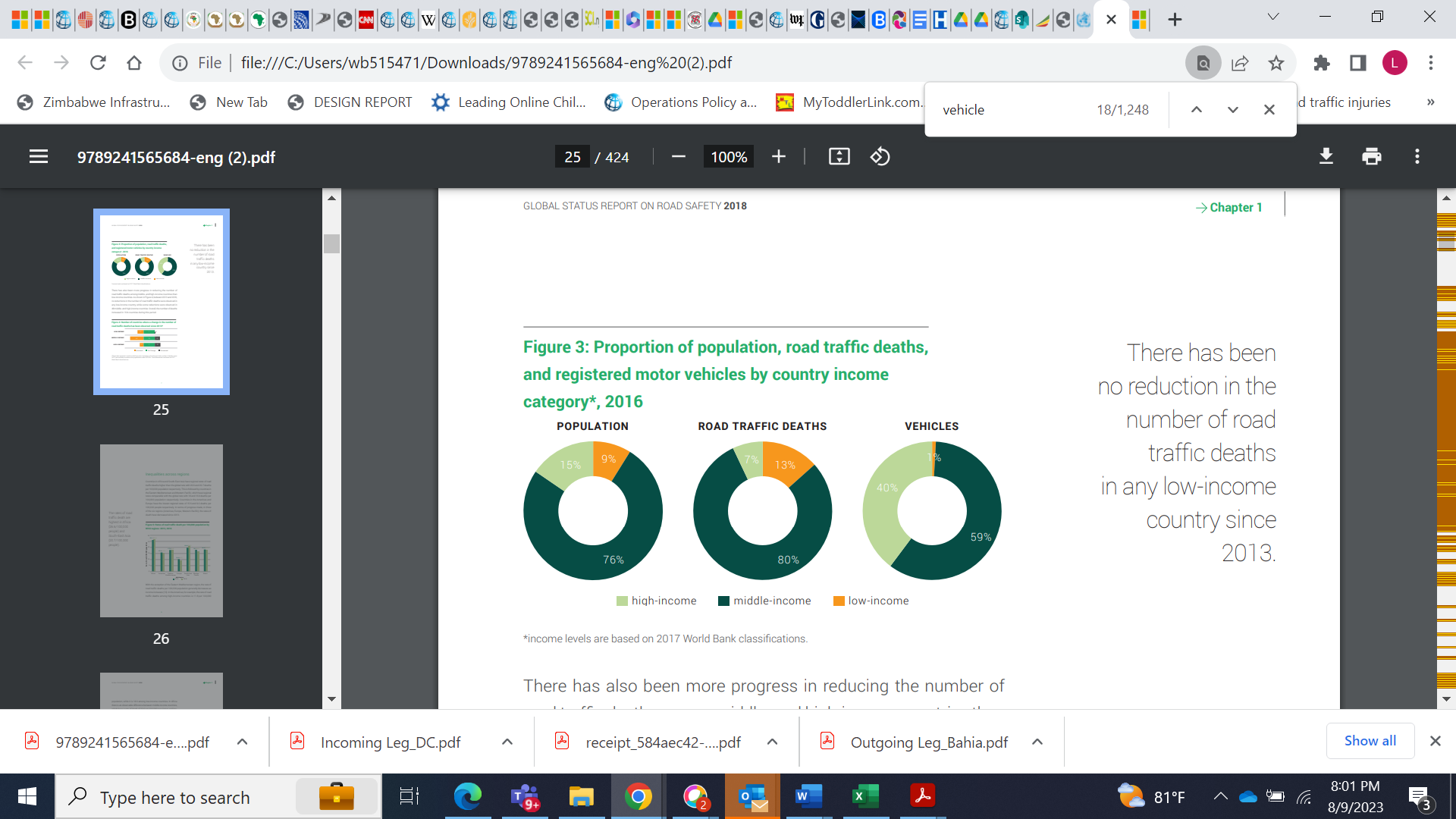 Rapid rate of motorization globally
Snapshot of Motor Vehicles in LMICs
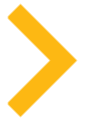 Limited domestic manufacturing capacity
Demand met through importation of vehicles
70% of LMICs imported more used vehicles than new ones in 2018
58% imported more than three times as many used vehicles as new ones
Large share of the used vehicles traded do not meet globally accepted road safety and air quality standards 
Sub-standard vehicle technology, weak markets and lack of comprehensive motorization policies are key contributory factors.
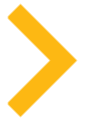 Laws on “Core” vehicle safety standards
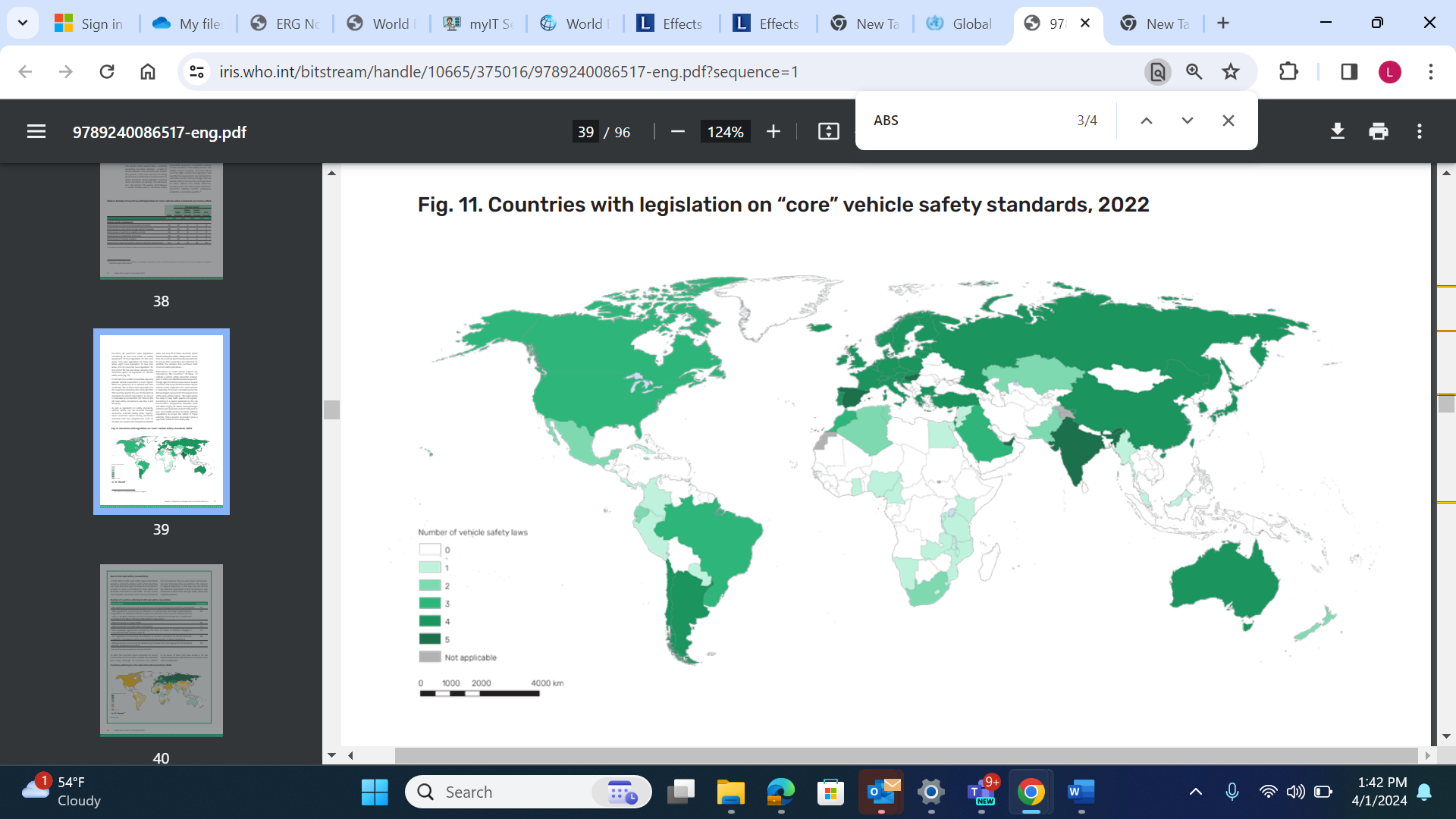 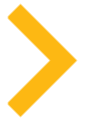 Road safety vehicle pillar as part of motorization management approach
What is Motorization Management
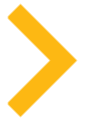 Framework comprising policies and measures aimed at managing vehicle stock. 
Proactive, phased, and systematic approach to improving vehicle and fuel quality
Deliberate, diligent, and coordinated process involving key stakeholders
MM contributes to a broader sustainable transport policy
Combined with policies like travel demand management, public transport, and active mobility, traffic management and land-use planning
Key part of Avoid-Shift-Improve (ASI) framework
MM also involves building institutions for policy analysis, compliance, and communications
Core elements of motorization 
management
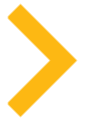 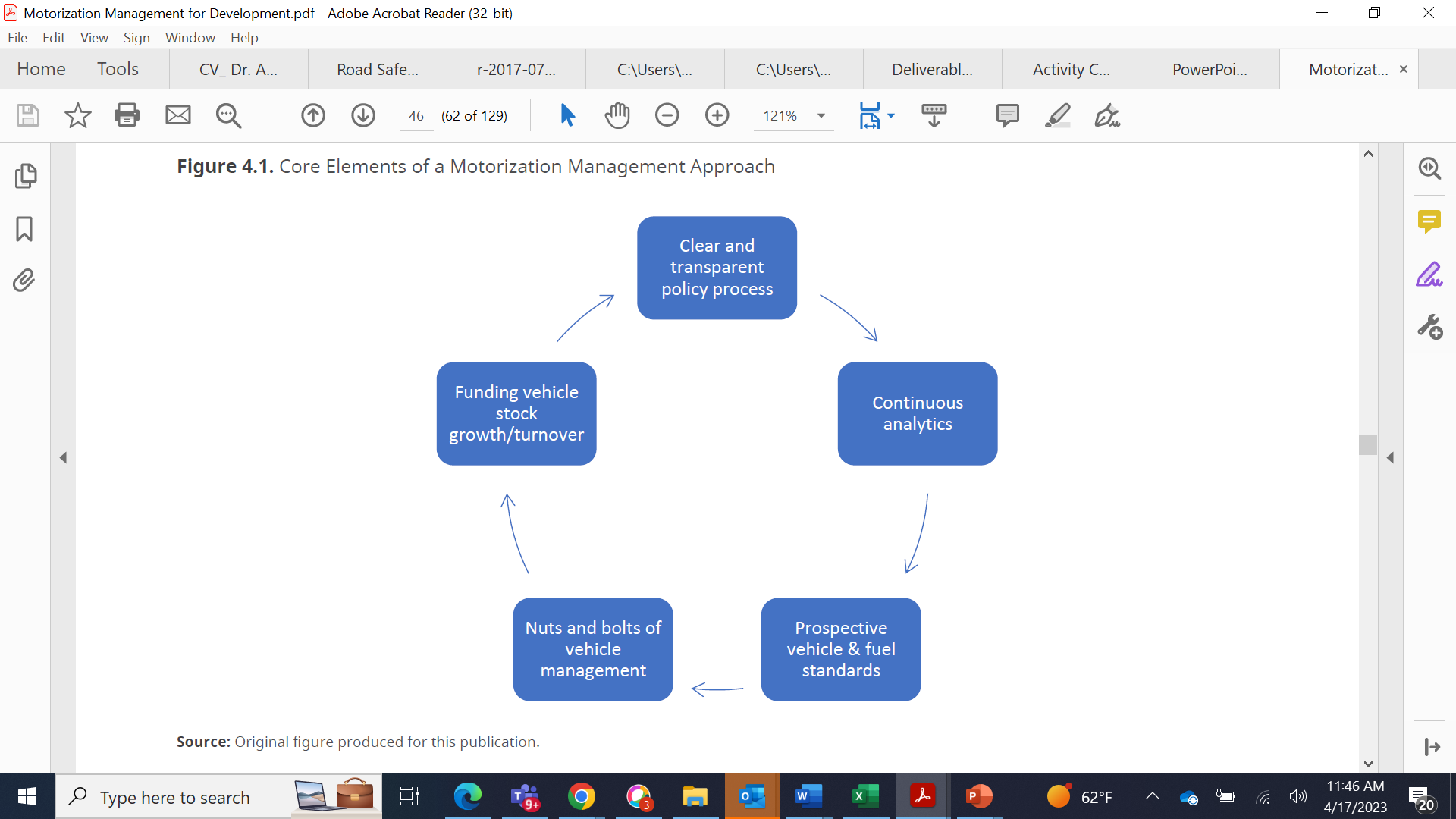 Effective governance of vehicle stocks
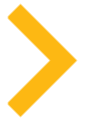 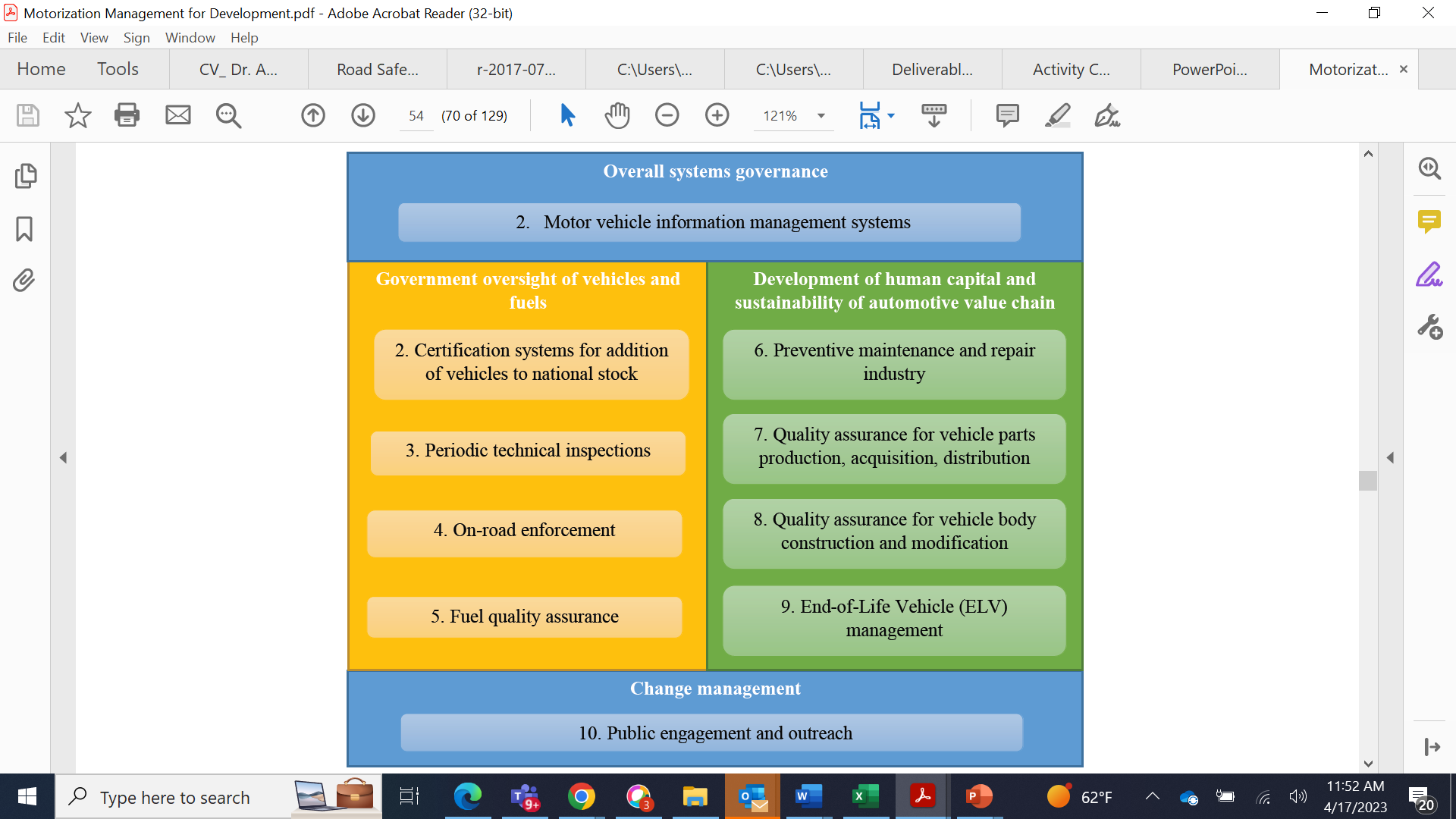 Vehicles’ life cycle
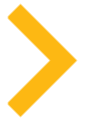 Change of ownership
Repairs
Breakdowns
Modifications
New vehicles
End of life
Imported used vehicles
Export to a 3rd country
Maintenance
Crashes
Change of use
Miscelanea
Ensuring that safe vehicles are plying roads
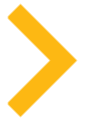 Fitness of vehicles while used

Brakes, lights, safety systems
Tire treads / condition
Track structural integrity 
Presence of key components
Configuration of vehicles when they enter
Frontal crash
Side crash
Pedestrian protection
Electronic Stability Control
Anti-lock Braking System for motorcycles
Ensuring the entry of safe vehicles
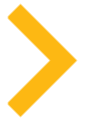 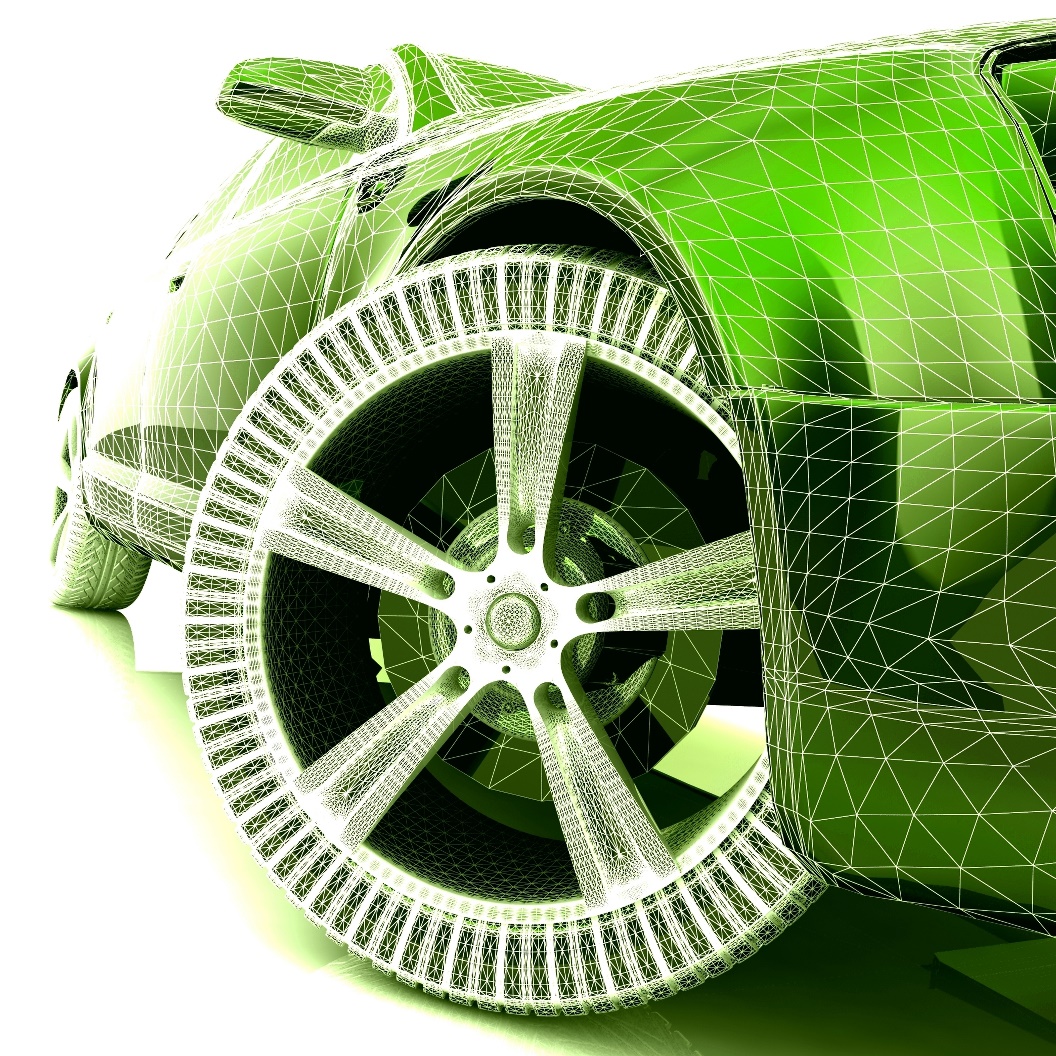 Clear definition of standards, enforcement and roles
Coherent import regime
The role of UN WP Vehicle Regulations and adoption
Vehicle-level data sharing with country of export
Effective border inspection
Ensuring the continued fitness of safe vehicles
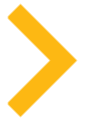 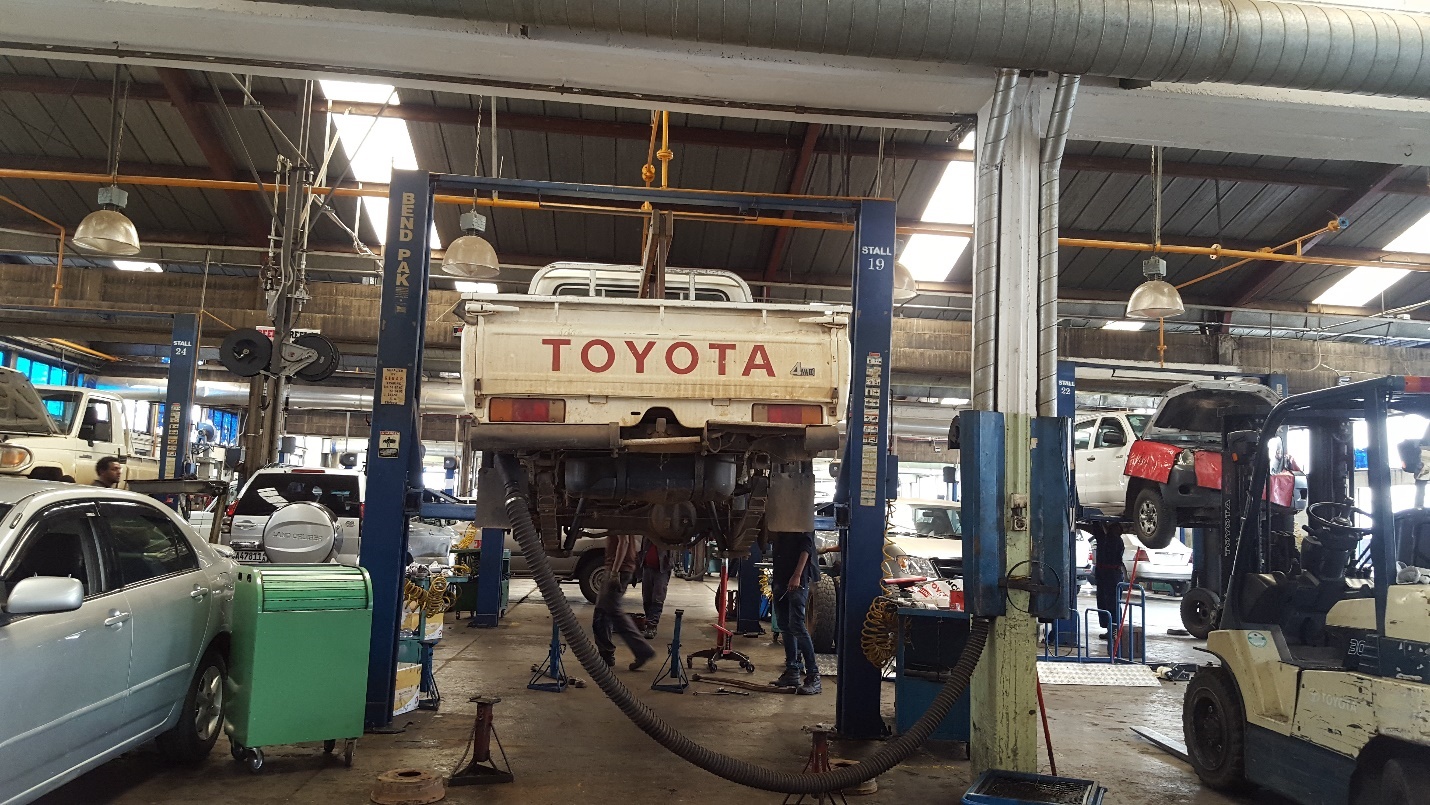 Periodic technical inspection
Improved oversight of vehicle modification
Strengthening of automotive aftermarket service industry
Improve information management systems to keep track of motor vehicles
Benefits of well-performing vehicles throughout their lifetime
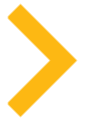 Compliance schemes
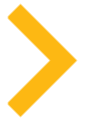 Technicalities
Governance
Compliance schemes
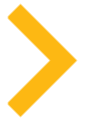 Governance:

Authorities shall be able to design, implement and operate(*) the vehicle compliance scheme
Governance
(*) Operations or control of operations may be outsourced. The responsibility of authorities cannot be.
Examples of compliance schemes
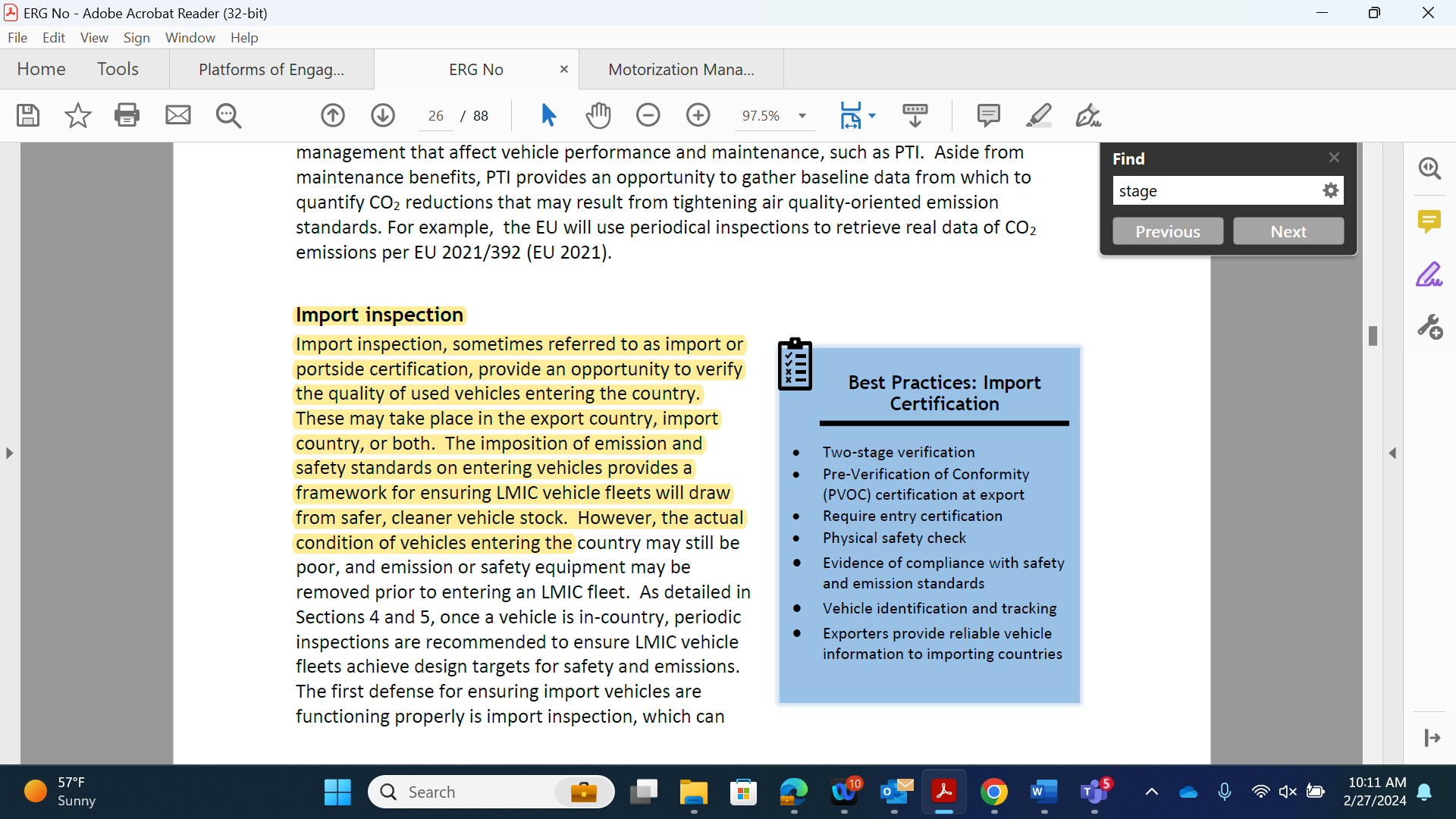 Assessment of Vehicle Inspection Systems
Assessment of Vehicle Inspection Systems
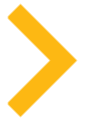 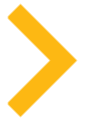 The common denominator of AVIS projects findings is the need to reinforce authorities' skills and capabilities to ensure the scheme governance.
Ongoing Work
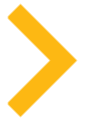 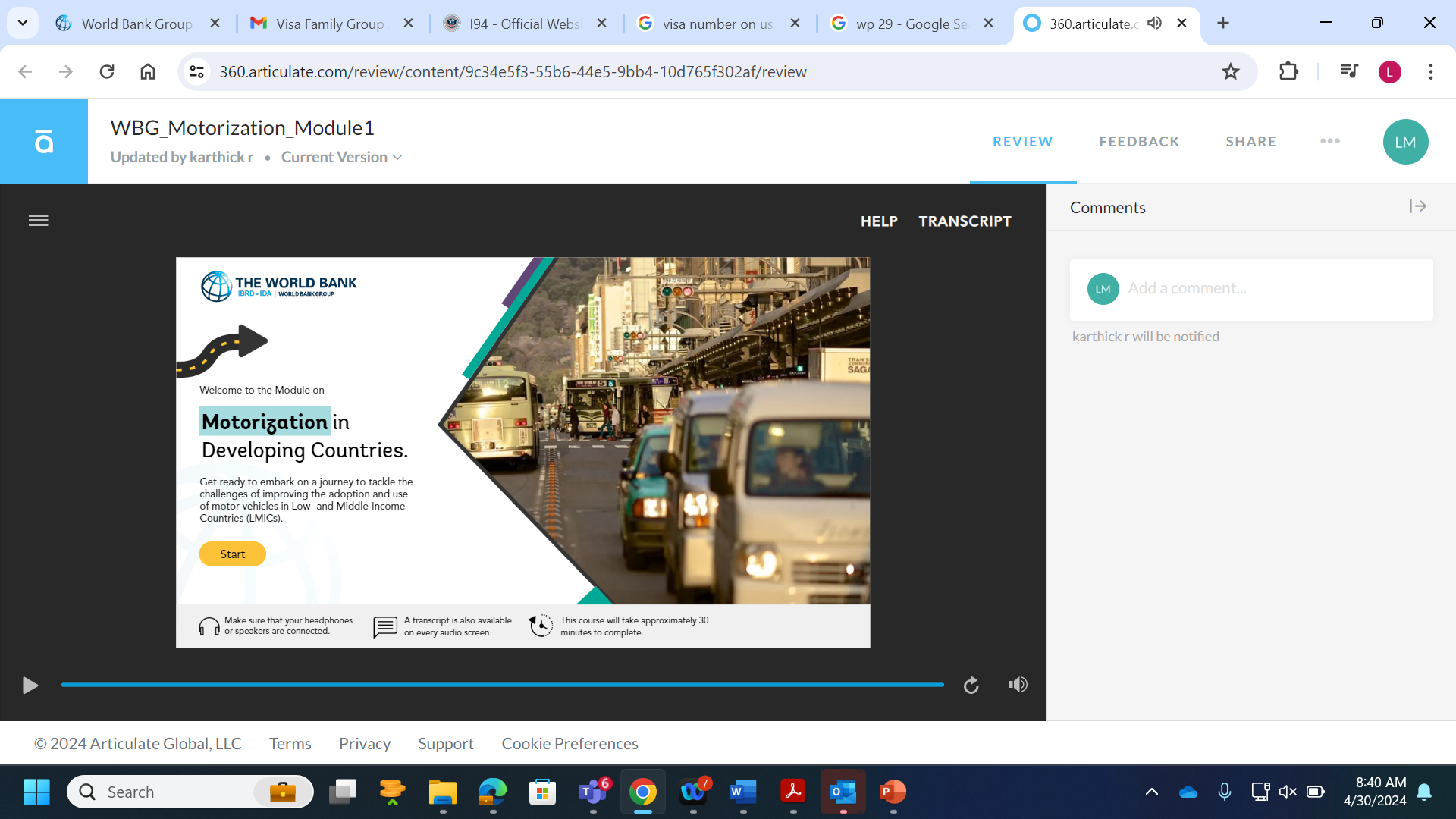 i. E-learning (OLC) on Motorization Management
ii. ASA on Improving Vehicle Safety and Air Quality in Low-and-Middle Income Countries (P181329):
PDO: estimate impact of transport policies on vehicle crash safety and local air pollution in LMICs
Sources:
Motorization management for development: an integrated approach to improving vehicles for sustainable mobility.  World Bank 2022
Vehicle Killing Potential: project SaferAfrica, 2018.
Reducing the death toll of road accidents in Costa Rica through the introduction of roadworthiness inspections by the government. W. H. Schulz and S. Scheler
Impact study to estimate the economic effects of the introduction of PTI in Turkey. W. H. Schulz and S. Scheler
Study on the inclusion of light trailers and two- or three-wheel vehicles in the scope of the periodic roadworthiness testing, European Commission
Roadworthiness testing contribution to vehicle safety and environment, V. Díaz López, J.L. San Román García, A.M. Gómez Amador, S. Santos Cuadros and E. Olmeda Santamaría
A data-driven assessment of safety inspection programs’ efficacy. P. S. Acharya, L. AitBihiOuali, H. S. Matthews and J. Graham
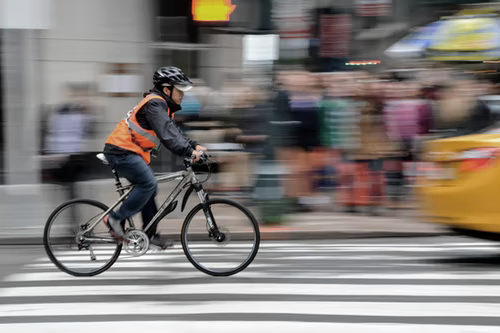 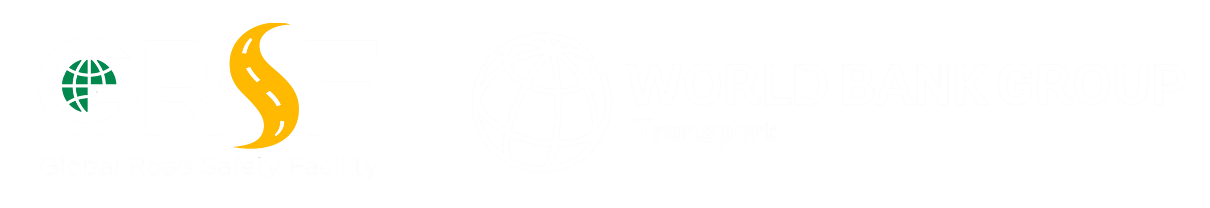 THANK YOU
www.roadsafetyfacility.org
WORLD BANK ACADEMY

Leaders in Road Safety Management